LHC Status Fro Morning 9-Sep
 Bernhard Holzer, Joerg Wenninger
Week 36:
Todo’s:
Ramp up for stable beams:
264 – ≈ 5h
480 – short fill
912 – long fill
1380 – finally !!
Thu Morning
Injection:  a bit of a problem at the pre- Accelerators
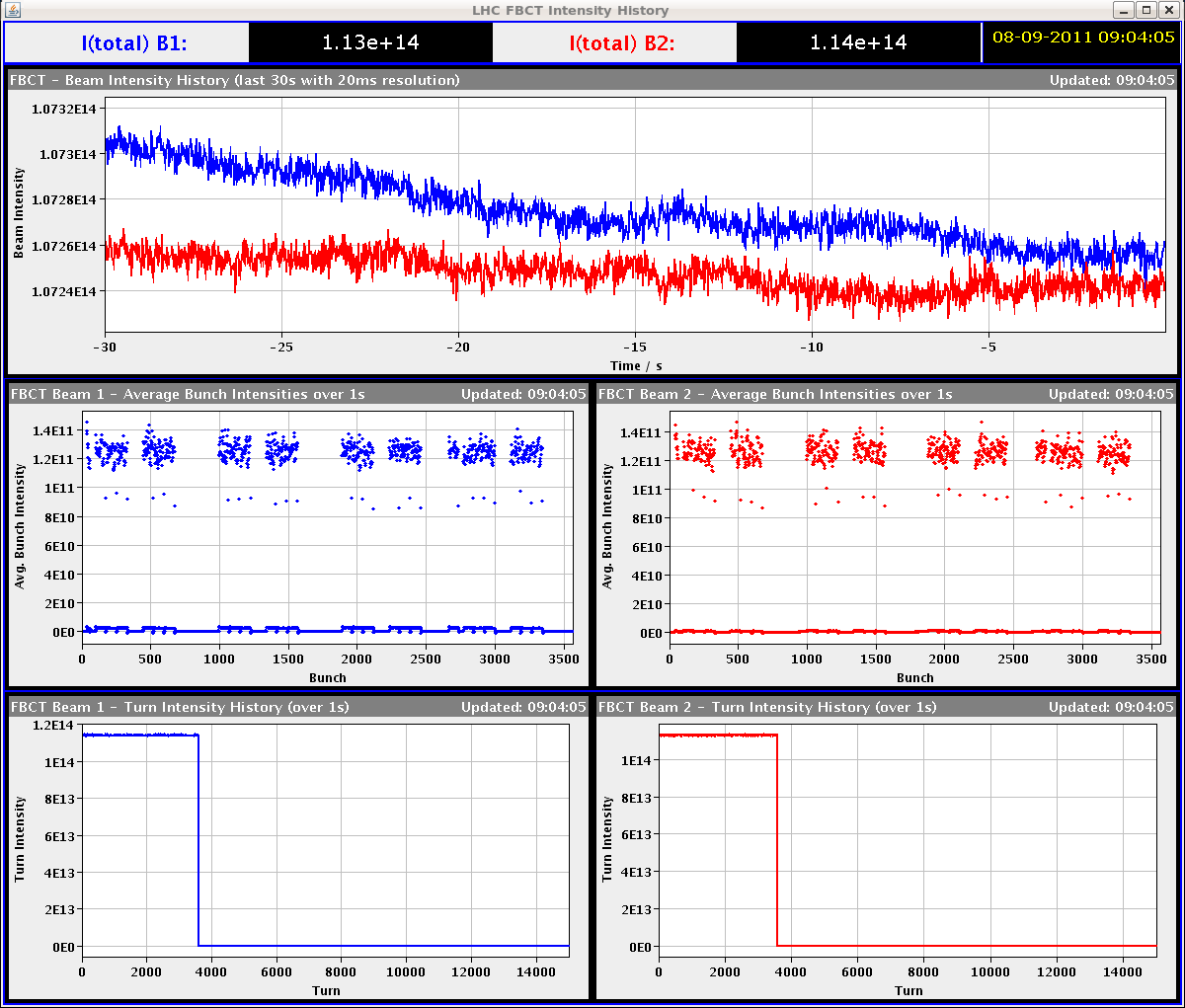 (49641.7)
912
912
Squeeze & Adjust:  “butter weich”
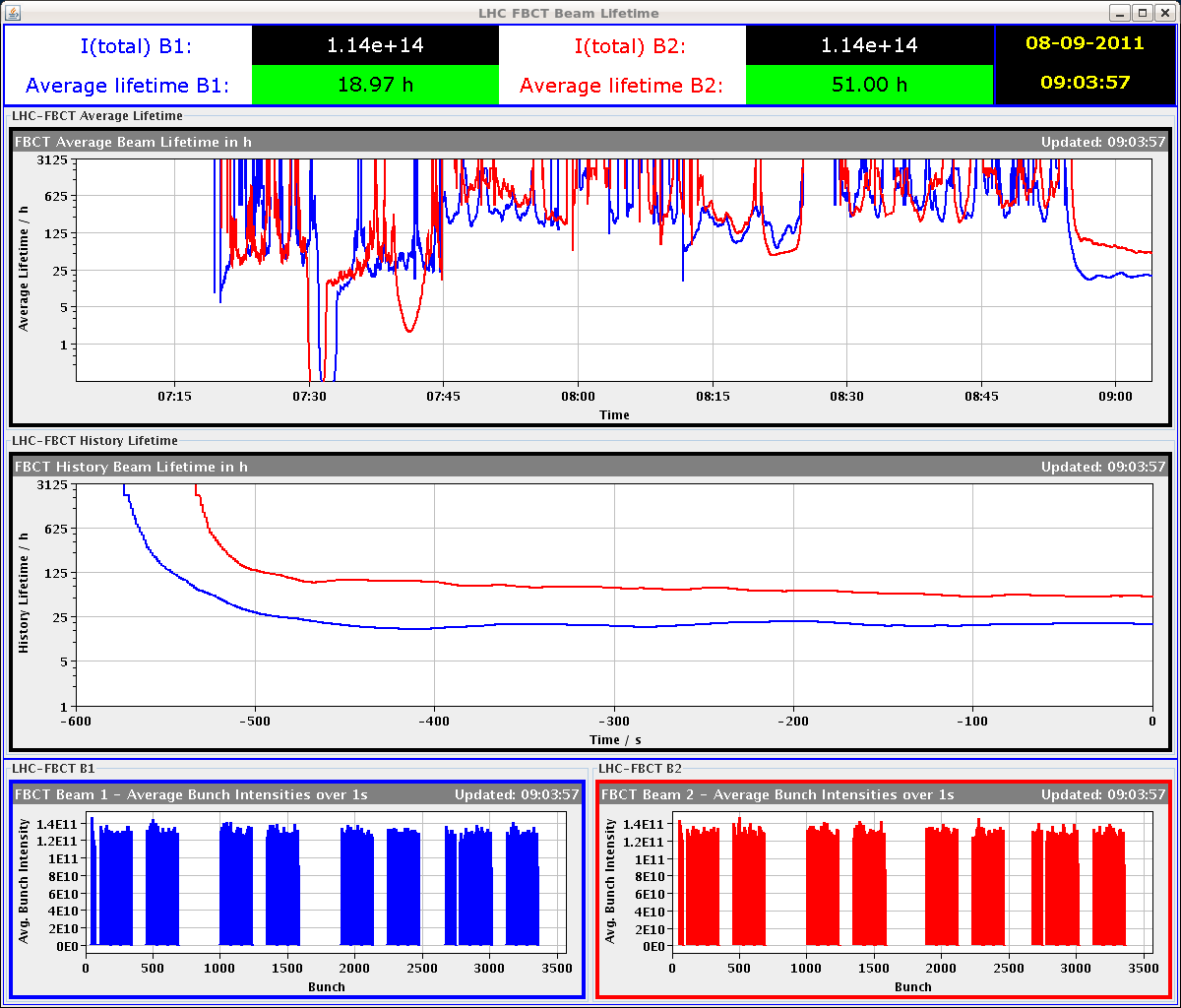 9/10/2011
LMC - beta* 1 m
2
Thu Morning
A real nice 912b * 1m*10h =  50 pb -1 fill
(49641.7)
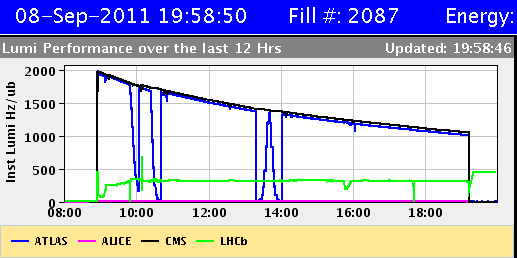 Atlas Lumi-Scan: done
LHCb so sorry: was above 300. We separated it with lumi scans in V 
	to get <   100.
             	We incorporate this additional separation for the next fill.
9/10/2011
LMC - beta* 1 m
3
Thu Late:
Injection:  minor problem: RQT12.R1B1 tripped during combo at -284 A.
                     External interlock from QPS.
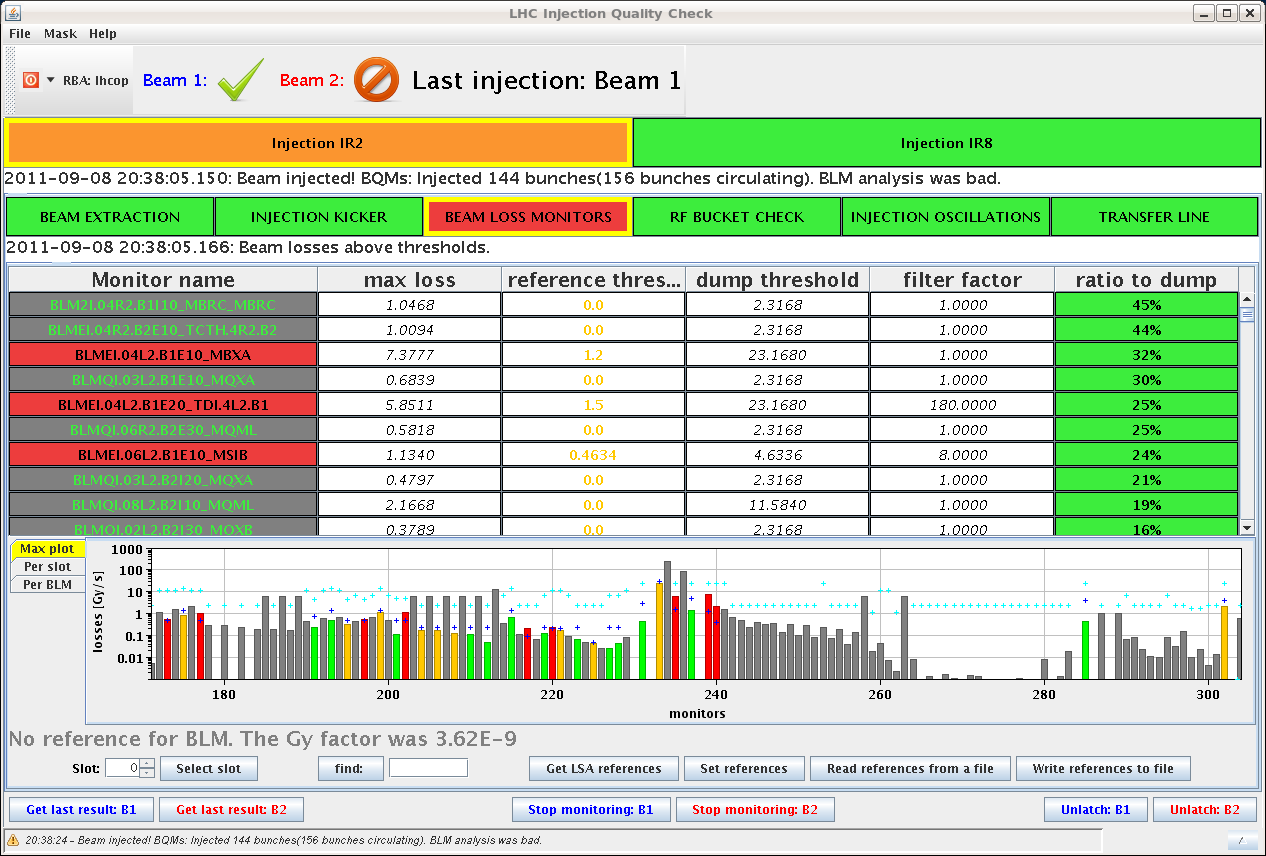 injection losses ok ... at 144 bunch transfer !!   
		some problems with last transfers of beam 2.
Thu Late:
21:04h Ramp & Flat Top:  Losses on TCTV.4R2 at flat top.   
					High interaction rates in ALICE.
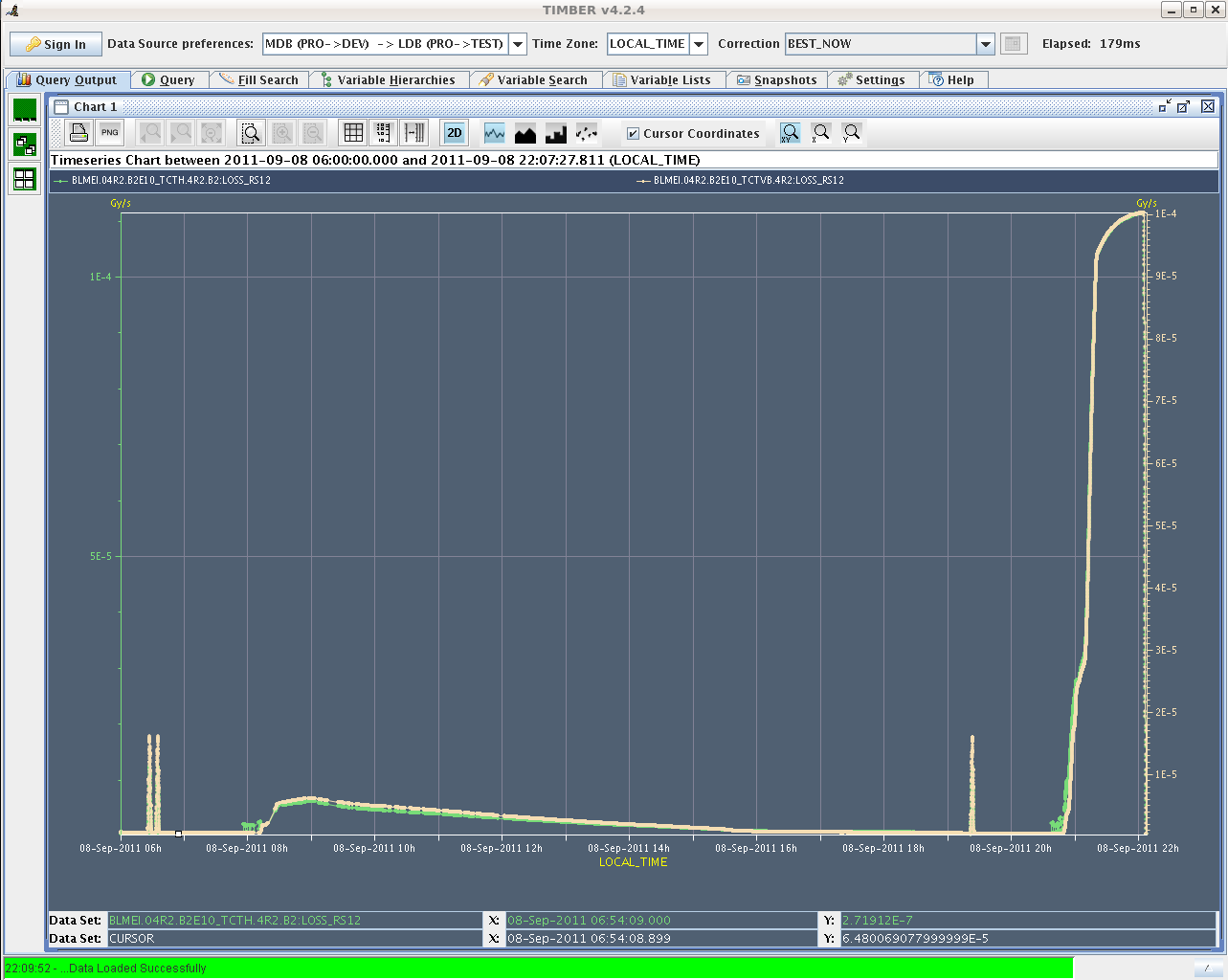 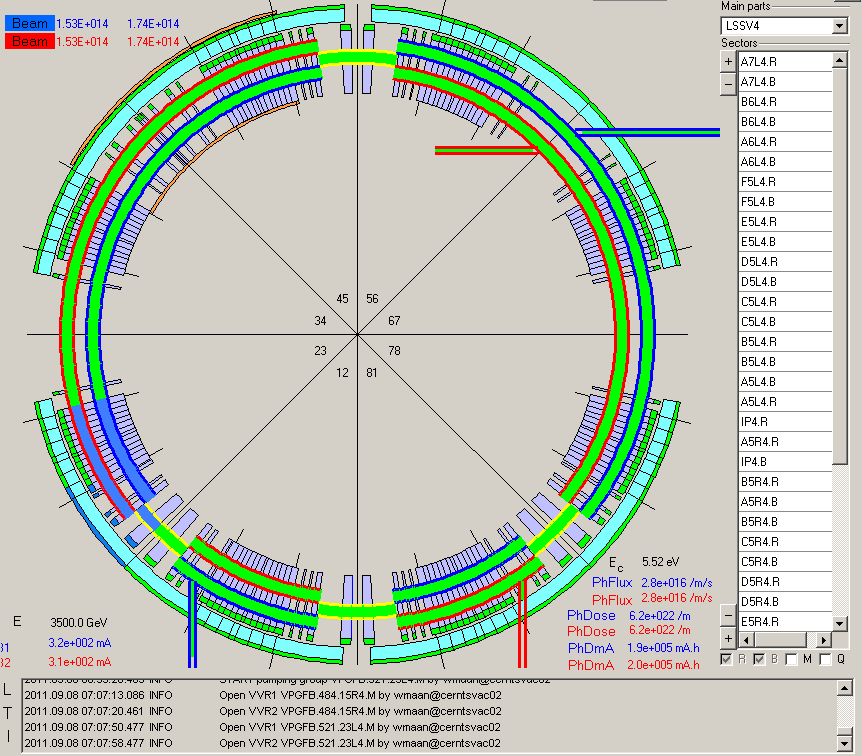 21:04h Vacuum
According to the vacuum display, there is no communication with the valves in sector 23.PLC disconnected @ 21:04
(PLC ... SEU ?)
Thu Night:
22:05h Squeeze & Dump
Dump Classification: Collimator position not correct
“The measured gap exceeded the beta* limits for several collimators in IP1 and IP5.”
position limits as a function of time were tightened with respect to the values used for beta* = 1.5 m.
2) Limit functions for the collimator gaps as a function of beta*were extended to cover the range < 1.5m.
02:09h Injection:   ...  ok
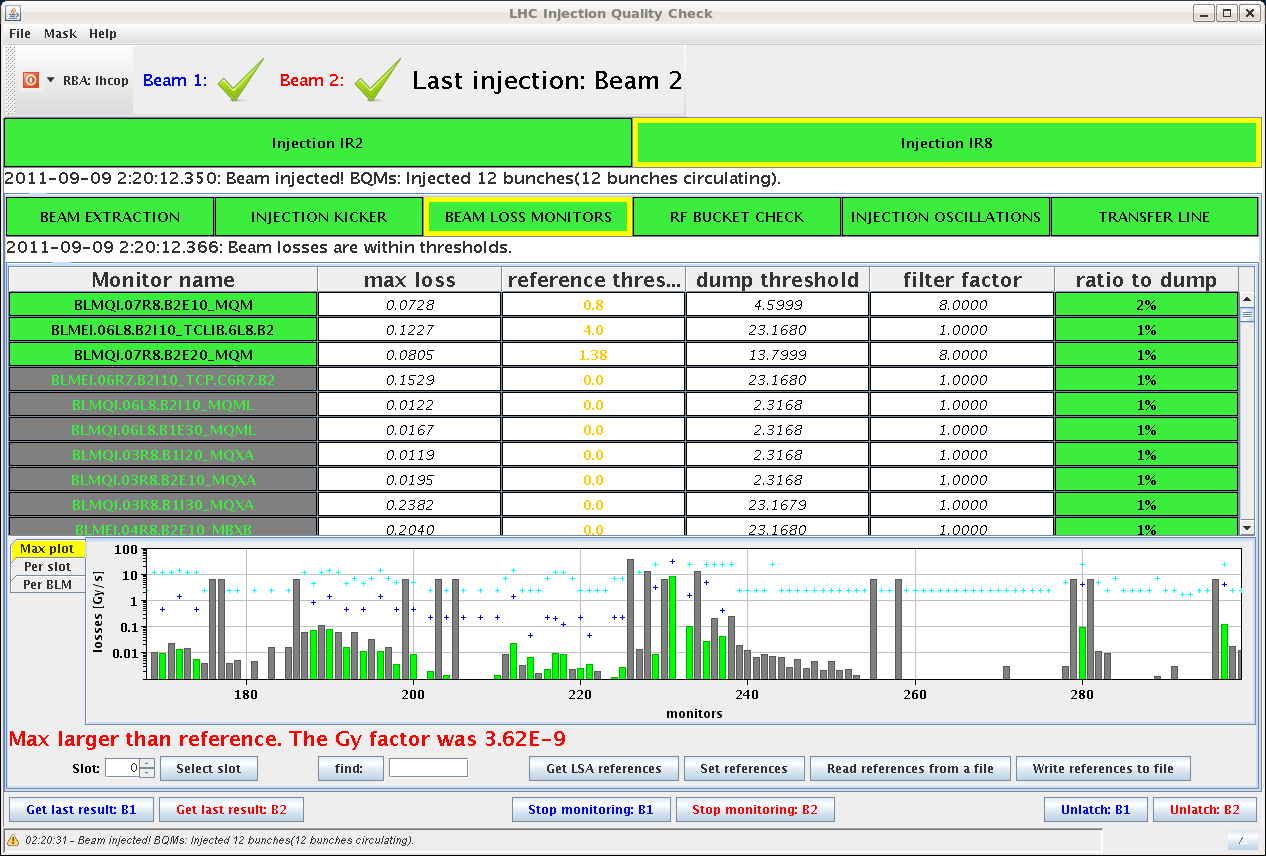 Thu Night:
02:57h Dump ... Cryo
high heat loads in sector 45 
	(with 60 buches circulating !)
04:03h Injection
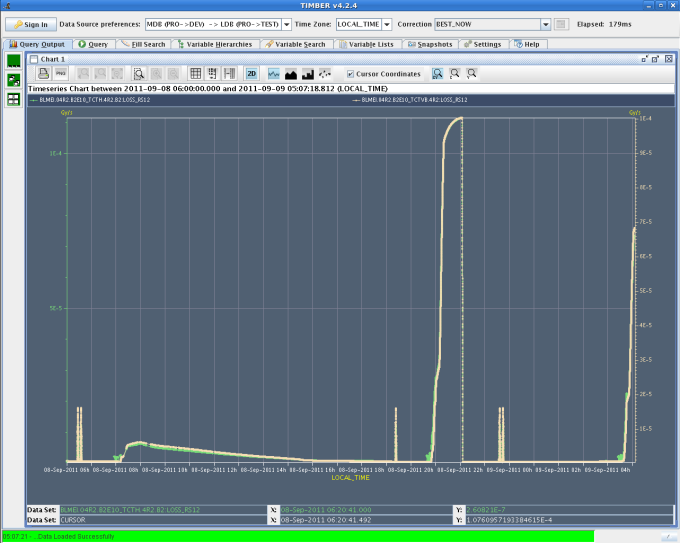 05:10h Ramp, Squeeze, Lumi
and again Alice background ...
Thu Night:
05:10h Lumi
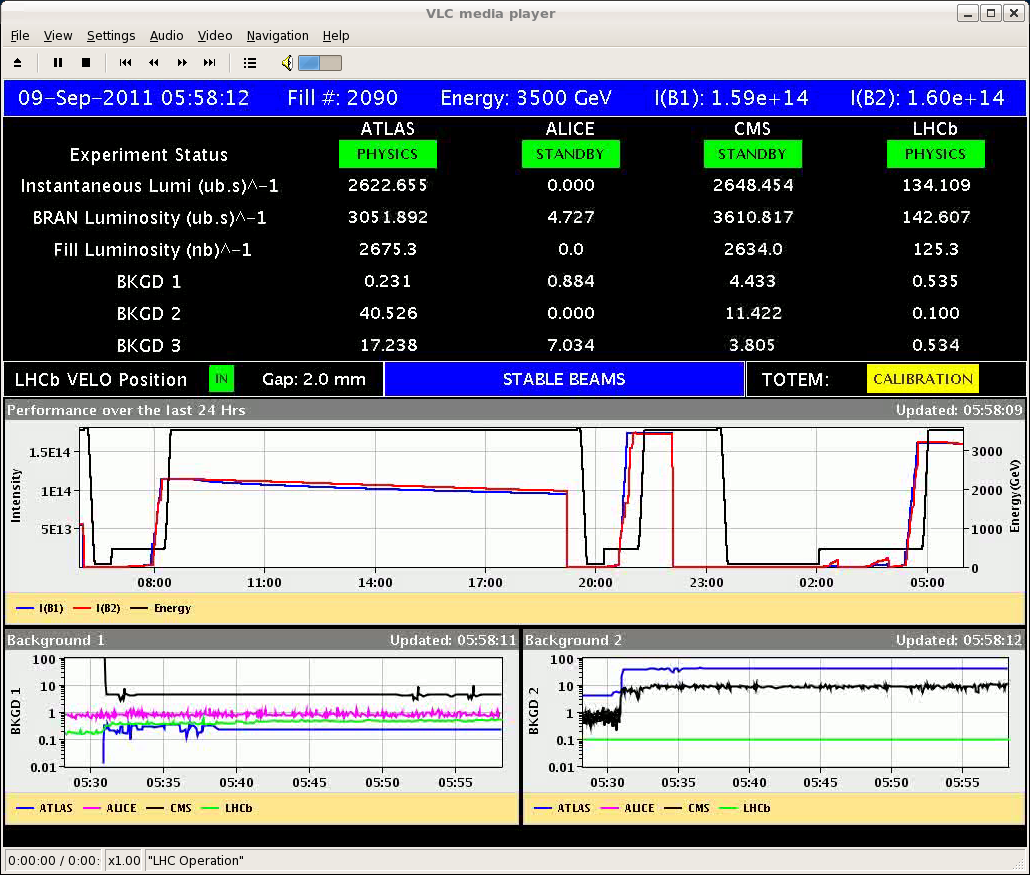 50 pb -1
06:51h Dump
Beams dumped, sector 45 lost
Initiating event: the quench loop of Q8.L5 was opened
Resume:
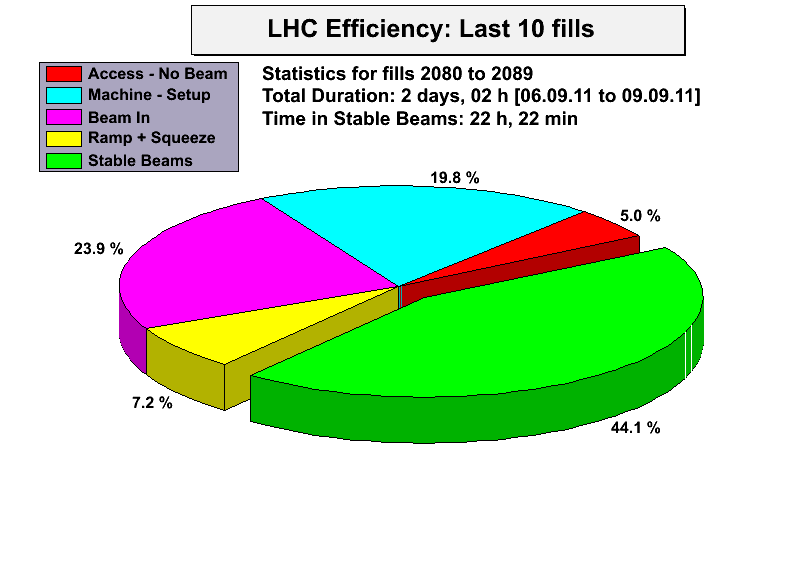 Todo: Alice ??
           stable conditions